Hg38 and ENCODE
Jim Kent - UCSC
GRC38 (aka hg38)
Released 8 months ago.
Resolved 1008 issues in GRC37, including:
Fixes to hundreds of coding genes
Fixes to many tricky segmentally duplicated regions
A little bit of missing unique sequence
Includes many more alternative haplotypes,261 alternative sequences in all.
Includes modeled sequence for centromeres
UCSC Plans for hg38
We’ve had a minimal browser up on hg38 since March 6.
Released UCSC Genes on it  May 15.
Plan to make it default human assembly in 2-3 months. First want to complete:
100-way vertebrate alignment track
DNAse hypersensitivity track
Full Gencode integration.
Mapping to hg38
Have done a lot of mapping to hg38 with BWA.
Major differences are
More sequence aligns because of various additions to reference
More stuff aligns multiply because of unpacking of segmental dupes
Because of centromeres:
Single ended mapping is faster by ~10%
Paired ended mapping is slower by ~20%
All mapping we have done is with “sponge” sequence
Some groups have chosen to mask centromeres, but not us.
Alternative Haplotypes
Coping with alternative haplotypes (alts) well is tricky
If you include them all, and then filter out duplicate mappings, you strip annotation from the large parts of alt sequence that is shared with the main chromosome, as well as annotation from the main chromosome.
If you don’t include them,  unless your biosample is homozygous for same allele in main chromosome you will miss things
We are thinking of better ways to address this at UCSC, but have no concrete tools built for it yet.
Sponge
Sponge for hg38 contains
Mitochondria from 500 individuals each duplicated twice in tandem.  1000 copies of ribosome is about number in average cell.
17,218,973 bases of ribosomal DNA from HUREF assembly, which is approximately amount of ribosomal DNA in a haploid genome
108,262,802 bases of other sequence from HUREF reads that don’t map to hg38.  These are non-centromeric satellite such as HSAT.
Sponge for hg19 also includes centromeric models.
Sponge available prepublication from 
http://hgwdev.cse.ucsc.edu/~kent/sponge/
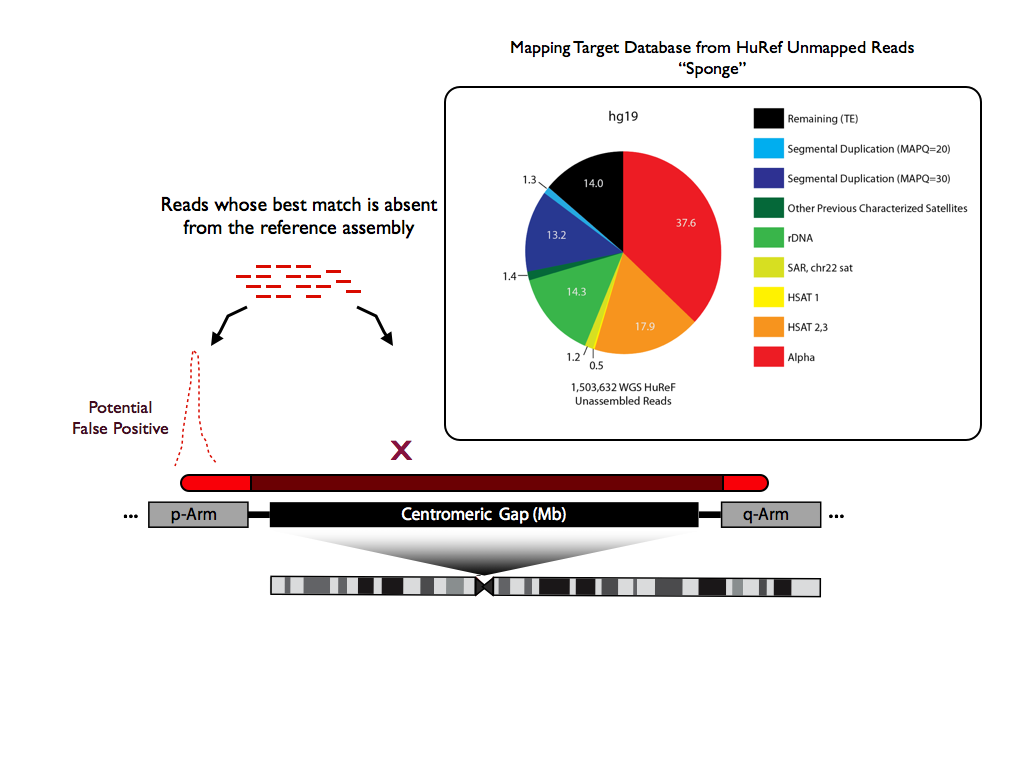 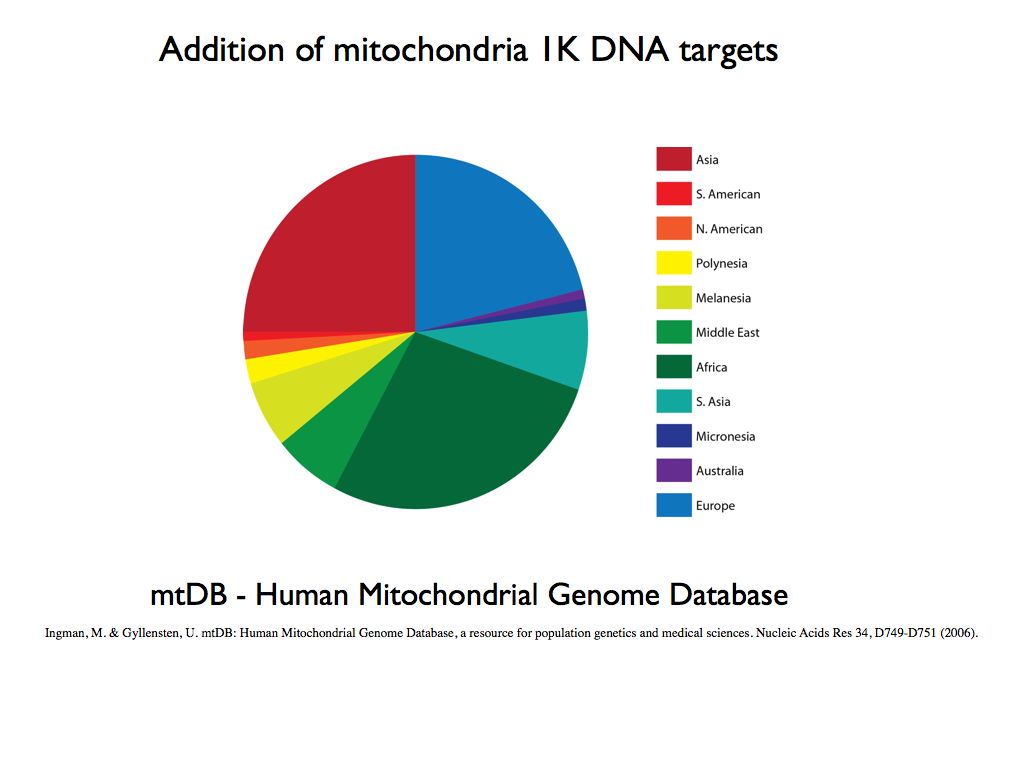 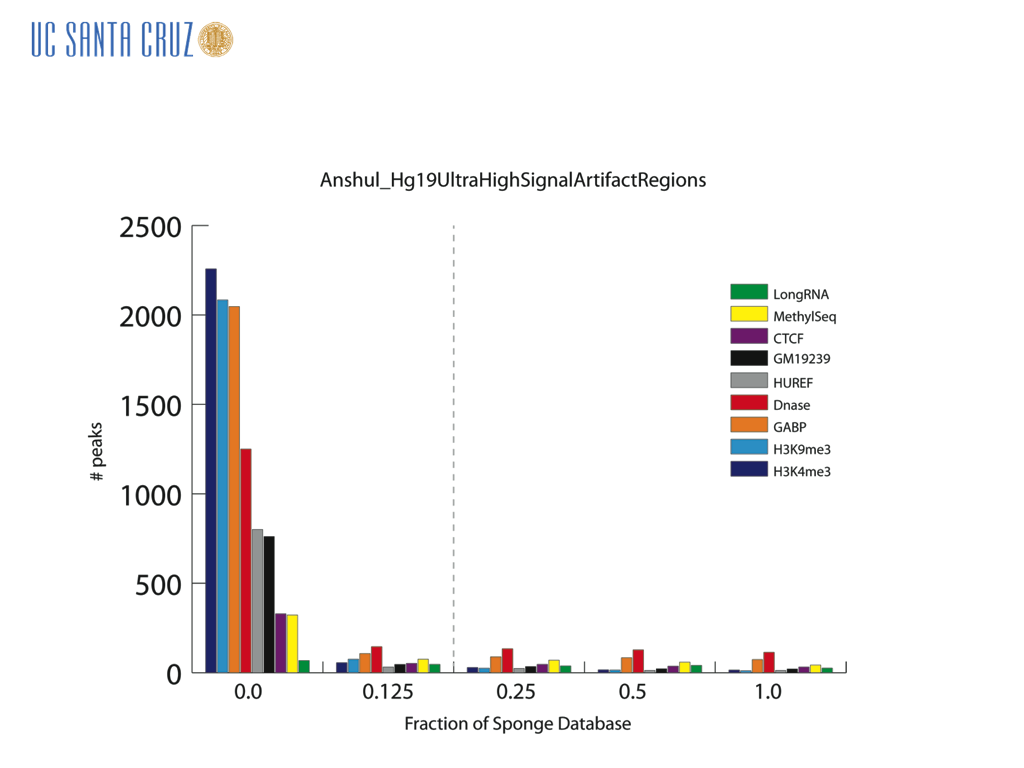 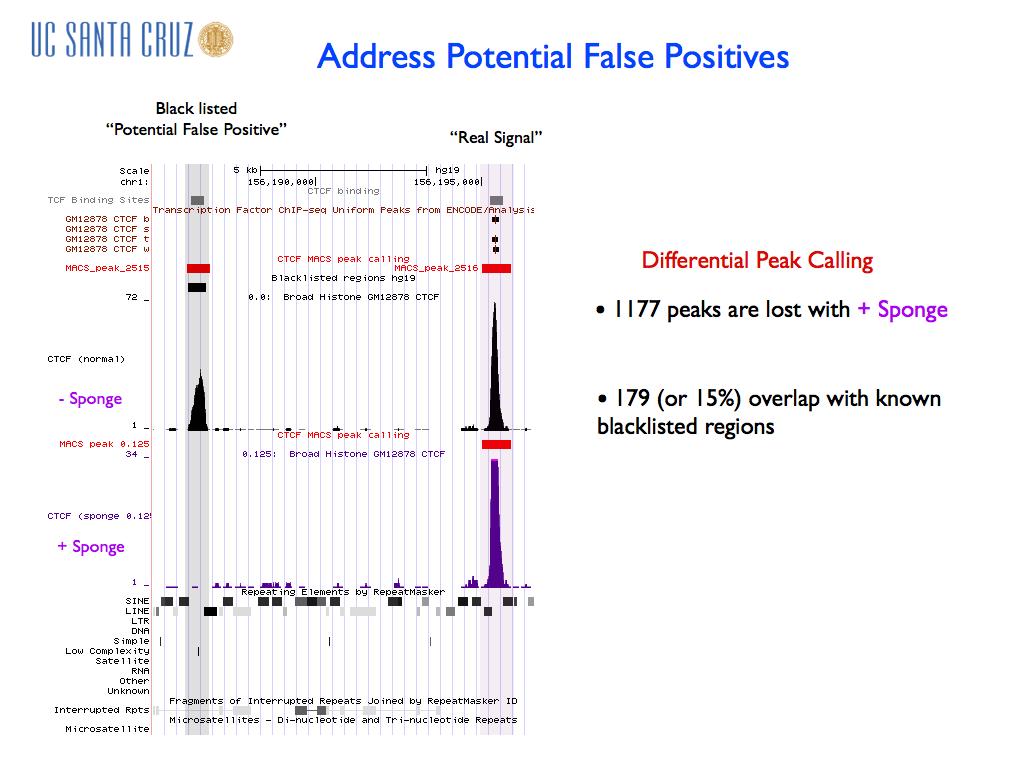 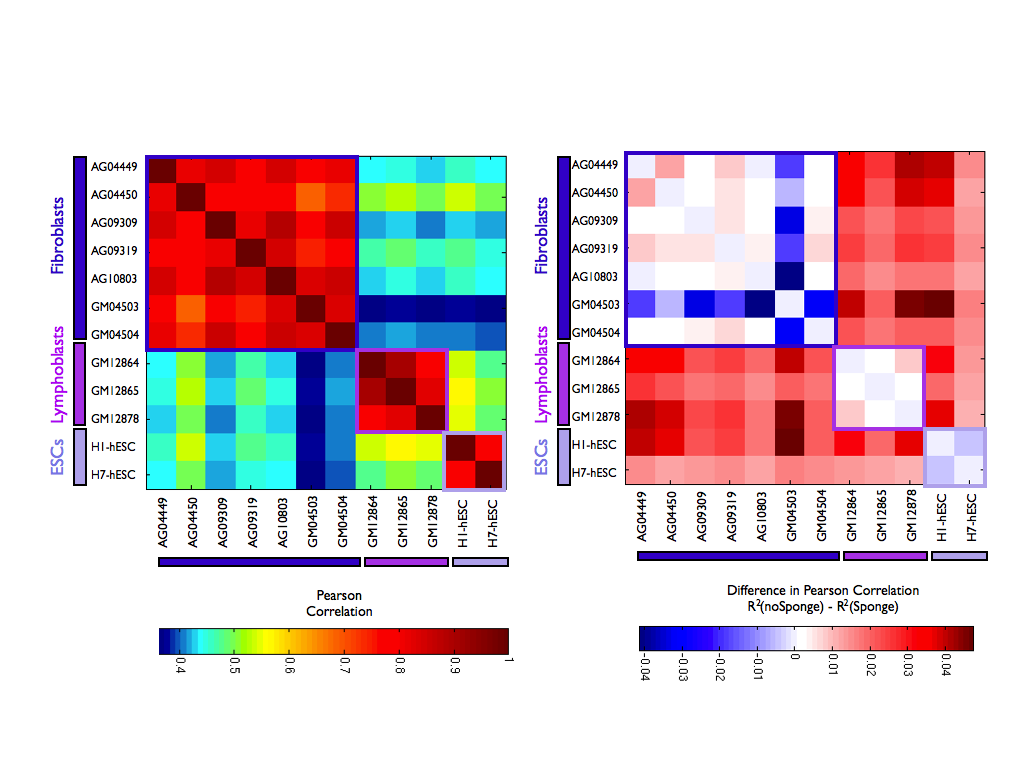 DNAse whole genome correlations
DNAse on hg38
Have run hotspot to analyse all ENCODE 2 DNAse data from WU to hg38.
Using pipeline developed for ENCODE 3
Not doing Duke data sets because of poor quality.
Should be wrangled into built-in UCSC tracks within a month or so.
Will be extending rainbow fringe graphs (aka transparent overlays) to handle the 94 biosamples.
Acknowledgements
Deanna Church – GRC38 work and explanation
Karen Miga – centromere modeling and sponge development
Evan Eichler – sorting out duplicons
Bob Thurman, Richard Sandstrom , Stam lab, Qian Quin, Shirley Liu, Morgan Maddren – DNAse pipeline work
NHGRI - $$$ and organization